CSE 373: Data Structures & AlgorithmsHash Tables
Riley Porter
Winter 2017
Winter 2017
CSE373: Data Structures & Algorithms
Course Logistics
HW2 clarification posted on spec: buildQueue replaces elements, not adds them.


Weekly Summaries changed to Topic Summaries, first one out on amortized runtime, rest out soon.
2
[Speaker Notes: Map the]
Review + Motivating Hash Tables
insert   find    delete
Unsorted linked-list                               
Unsorted array                                         
Sorted linked list
Sorted array                               
BST
AVL Tree
Magic Array?
O(1)
O(n)
O(n)
O(1)
O(n)
O(n)
O(n)
O(n)
O(n)
O(n)
O(logn)
O(n)
O(n)
O(n)
O(n)
O(logn)
O(logn)
O(logn)
O(1)
O(1)
O(1)
Sufficient “magic”: 
Use key to compute array index for an item in O(1) time [doable]
Have a different index for every item [magic]
Winter 2017
3
Motivating Hash Tables
Let’s say you are tasked with counting the frequency of integers in a text file. You are guaranteed that only the integers 0 through 100 will occur:For example: 5, 7, 8, 9, 9, 5, 0, 0, 1, 12
     Result: 0  2     1  1     5  2     7  1    8  1     9  2     What structure is appropriate?
	Tree?
	List?
	Array?
2      1                          2           1     1     2
0      1       2     3      4     5     6     7      8     9
4
CSE373: Data Structures & Algorithms
Motivating Hash Tables
Now what if we want to associate name to phone number?

Suppose keys are first, last names
how big is the key space?

What if we could map a large set of keys to a small amount of space?  Like mapping all possible strings to the set of numbers from 1 to 100?
5
[Speaker Notes: Map the]
Hash Functions
Maps any key to a number
result should be constrained to some range
passing in the same key should always give the same result

Keys should be distributed over a range
very bad if everything hashes to 1!
should "look random"

How would we write a hash function for String objects?
6
[Speaker Notes: Map the]
Hash Functions
An ideal hash function:
Fast to compute
“Rarely” hashes two “used” keys to the same index
Often impossible in theory but easy in practice
Will handle collisions later
hash table
hash function:
index = h(key)
TableSize –1
key space (e.g., integers, strings)
7
CSE373: Data Structures & Algorithms
Using hash functions for Hash Tables
Aim for constant-time (i.e., O(1)) find, insert, and delete
“On average” under some often-reasonable assumptions

A hash table is an array of some fixed size


Basic idea:
hash table
hash function:
index = h(key)
key space (e.g., integers, strings)
TableSize –1
8
CSE373: Data Structures & Algorithms
Example of Hash Table used for Dictionary of phone numbers
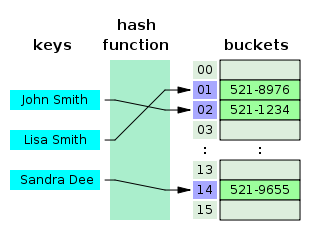 Hash Tables vs. Balanced Trees
In terms of a Dictionary ADT for just insert, find, delete, hash tables and balanced trees are just different data structures
Hash tables O(1) on average (assuming we follow good practices)
Balanced trees O(log n) worst-case

Constant-time is better, right?
Yes, but you need “hashing to behave” (must avoid collisions)
Yes, but your data will not be stored in a sorted order
Yes, but findMin, findMax, predecessor, and successor  go from O(log n) to O(n), printSorted from O(n) to O(n log n)
10
CSE373: Data Structures & Algorithms
Examples of Hash Tables
Really, any dictionary or collection that doesn’t need to be sorted.

Compiler: All possible identifiers allowed by the language vs. those used in some file of one program

Database: All possible student names vs. students enrolled

AI: All possible chess-board configurations vs. those considered by the current player
11
CSE373: Data Structures & Algorithms
Review: Mod
Mod is the remainder function

To keep hashed values within the size of the table, we will generally do:
h(K) = function(K) % TableSize

As a reference, useful properties of mod:
(a + b) % c = [(a % c) + (b % c)] % c
(a b) % c = [(a % c) (b % c)] % c
a % c = b % c  → (a – b) % c = 0
Show 24 +/* 57 = 4 +/ 7
12
[Speaker Notes: E.g., 80 mod 7?  80 = 70 + 10  -> 0 + 3
81 mod 7?  81 = 9 * 9 -> 2 * 2]
Example: Simple Integer Hash Function
key space K = integers
TableSize = 7

h(K) = K % 7

Insert: 7, 18, 41
7
7
18
18
41,34
41
13
Designing Hash Functions
Often based on modular hashing:
                            h(K) = f(K) % P
P is typically the TableSize

P is often chosen to be prime:
Reduces likelihood of collisions due to patterns in data
Is useful for guarantees on certain hashing strategies (as we’ll see)

Equivalent objects MUST hash to the same location
14
Hashing Objects in Java
All Java objects contain the following method:

	public int hashCode()
	Returns an integer hash code for this object.

We can call hashCode on any object to find its preferred index.

How is hashCode implemented?
Depends on the type of object and its state.
Example: a String's hashCode adds the ASCII values of its letters.
You can write your own hashCode methods in classes you write.
All classes come with a default version based on memory address.
15
[Speaker Notes: Map the]
Java String’s hashCode
The hashCode function inside String objects could look like this:

public int hashCode() {
    int hash = 0;
    for (int i = 0; i < this.length(); i++) {
        hash = 31 * hash + this.charAt(i);
    }
    return hash;
}

As with any general hashing function, collisions are possible.
Example: "Ea" and "FB" have the same hash value. 

Early versions of Java examined only the first 16 characters. For some common data this led to poor hash table performance.
16
[Speaker Notes: Map the]
Hashing your own Objects
For objects with several fields, usually best to have most of the “identifying fields” contribute to the hash to avoid collisions

Example: 
	public class Person {    private String first; 
		private String middle; 
		private String last;     
     private Date birthdate; 
   }
An inherent trade-off: hashing-time vs. collision-avoidance
Bad idea(?):  Use only first name
Good idea(?):  Use only middle initial? Combination of fields?
Admittedly, what-to-hash-with is often unprincipled 
17
CSE373: Data Structures & Algorithms
Note: Equal Objects MUST hash the same
The Java library makes a very important assumption that clients must satisfy…
	      If a.equals(b), then we require
           a.hashCode() == b.hashCode()
If you ever override equals
You need to override hashCode also in a consistent way
See CoreJava book, Chapter 5 for other "gotchas" with equals
18
Collisions
collision: When hash function maps 2 values to same index.
						h(k) = k % tableSize;
set.add(11);
Collisions
collision: When hash function maps 2 values to same index.
						h(k) = k % tableSize;
set.add(11);
set.add(49);
Collisions
collision: When hash function maps 2 values to same index.
						h(k) = k % tableSize;
set.add(11);
set.add(49);
set.add(24);
Collisions
collision: When hash function maps 2 values to same index.
						h(k) = k % tableSize;
set.add(11);
set.add(49);
set.add(24);
set.add(7);
Collisions
collision: When hash function maps 2 values to same index.
						h(k) = k % tableSize;
set.add(11);
set.add(49);
set.add(24);
set.add(7);
set.add(54);
Collisions
collision: When hash function maps 2 values to same index.
						h(k) = k % tableSize;
set.add(11);
set.add(49);
set.add(24);
set.add(7);
set.add(54);  // collides with 24!
Collision resolution
Collision: 
	When two keys map to the same location in the hash table

We try to avoid it, but number-of-keys exceeds table size

So hash tables should support collision resolution
Ideas?
25
CSE373: Data Structures & Algorithms
Probing
probing: Resolving a collision by moving to another index.
linear probing: Moves to the next index.

set.add(11);
set.add(49);
set.add(24);
set.add(7);
set.add(54);  // collides with 24; must probe





Is this a good approach?
variation: quadratic probing moves increasingly far away
Linear Probing Example
If h(key) is already full, 
try (h(key) + 1) % TableSize.  If full,
try (h(key) + 2) % TableSize.  If full,
try (h(key) + 3) % TableSize.  If full…

Example: insert 38, 19, 8, 109, 10
27
Linear Probing Example
If h(key) is already full, 
try (h(key) + 1) % TableSize.  If full,
try (h(key) + 2) % TableSize.  If full,
try (h(key) + 3) % TableSize.  If full…

Example: insert 38, 19, 8, 109, 10
28
Linear Probing Example
If h(key) is already full, 
try (h(key) + 1) % TableSize.  If full,
try (h(key) + 2) % TableSize.  If full,
try (h(key) + 3) % TableSize.  If full…

Example: insert 38, 19, 8, 109, 10
29
Linear Probing Example
If h(key) is already full, 
try (h(key) + 1) % TableSize.  If full,
try (h(key) + 2) % TableSize.  If full,
try (h(key) + 3) % TableSize.  If full…

Example: insert 38, 19, 8, 109, 10
30
Linear Probing Example
If h(key) is already full, 
try (h(key) + 1) % TableSize.  If full,
try (h(key) + 2) % TableSize.  If full,
try (h(key) + 3) % TableSize.  If full…

Example: insert 38, 19, 8, 109, 10
31
CSE 373: Data Structures & AlgorithmsHash Tables (Day 2)
Riley Porter
Winter 2017
Winter 2017
CSE373: Data Structures & Algorithms
Course logistics
HW2 due tonight, HW1 grades out soon, but not in time for HW2
HW3 out now, due in two weeks on the MIDTERM
Midterm studying resources exist and are posted, but more (and what to expect) we’ll get into next week
33
Where we left off on Wednesday
hash tables:
a “magic” array that lets us do a find operation in O(1)
given a piece of data, use the hash function to find where the data goes
hash function:
hashCode in Java, then map to the table size
usually involves primes and mod the table size
collision resolution:
linear probing, just find the next empty spot
other options we’ll explore today
34
Open addressing
This is one example of open addressing

In general, open addressing means resolving collisions by trying a sequence of other positions in the table

Trying the next spot is called probing
We just did linear probing
ith probe was (h(key) + i) % TableSize
In general have some probe function f and use              h(key) + f(i) % TableSize

Open addressing does poorly with high load factor 
So want larger tables
Too many probes means no more O(1)
35
Open Addressing Operations
insert finds an open table position using a probe function

What about find?
Must use same probe function to “retrace the trail” for the data
Unsuccessful search when reach empty position

What about delete?
Must use “lazy” deletion.  Why?
Marker indicates “no data here, but don’t stop probing”
Note: delete with chaining is plain-old list-remove
36
(Primary) Clustering
It turns out linear probing is a bad idea, even though the probe function is quick to compute (which is a good thing)
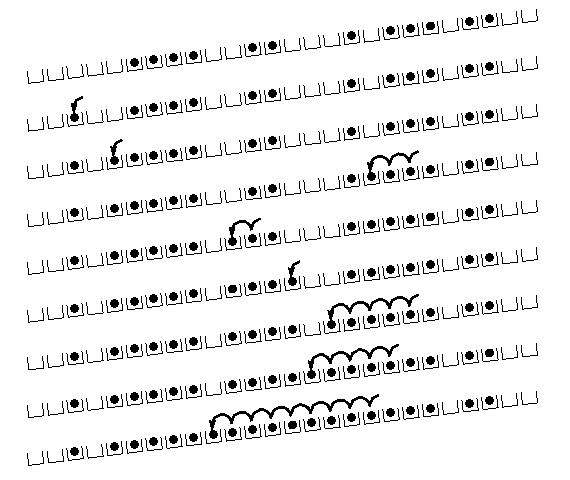 Tends to produce
clusters, which lead to
long probing sequences
Called primary clustering
Saw this starting in our example
[R. Sedgewick]
37
Useful for Analysis: Load Factor
Definition: The load factor, , of a hash table is
 number of elements
38
CSE373: Data Structures & Algorithms
Analysis of Linear Probing
Trivial fact: For any  < 1, linear probing will find an empty slot
It is “safe” in this sense: no infinite loop unless table is full

Non-trivial facts we won’t prove:
	Average # of probes given  (in the limit as TableSize → )
Unsuccessful search:


Successful search:  



(Intuition) This is pretty bad: need to leave sufficient empty space in the table to get decent performance
39
In a chart
Linear-probing performance degrades rapidly as table gets full
(Formula assumes “large table” but point remains)
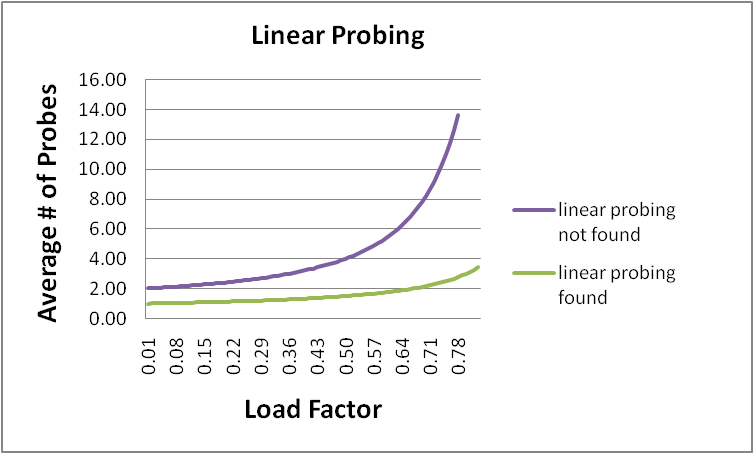 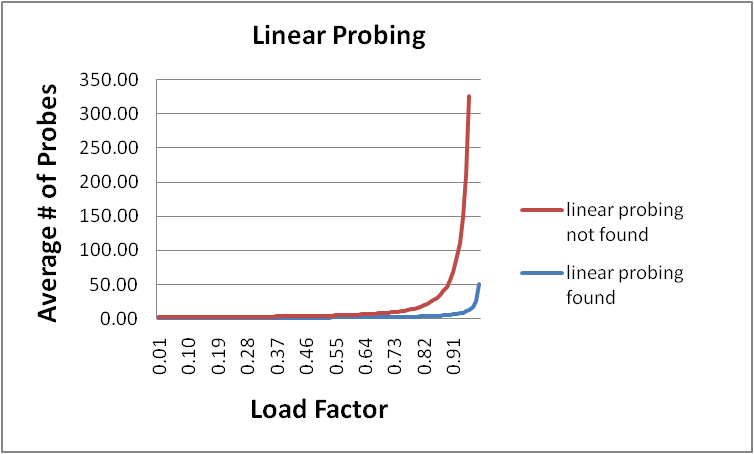 40
Quadratic probing
We can avoid primary clustering by changing the probe function
	 (h(key) + f(i)) % TableSize

A common technique is quadratic probing:
	 f(i) = i2
So probe sequence is:
0th probe:  h(key) % TableSize
1st probe: (h(key) + 1) % TableSize
2nd probe: (h(key) + 4) % TableSize
3rd probe: (h(key) + 9) % TableSize
…
ith probe: (h(key) + i2) % TableSize

Intuition: Probes quickly “leave the neighborhood”
41
Quadratic Probing Example
TableSize=10
Insert: 
89
18
49
58
79
42
Quadratic Probing Example
TableSize=10
Insert: 
89
18
49
58
79
43
Quadratic Probing Example
TableSize=10
Insert: 
89
18
49
58
79
44
Quadratic Probing Example
TableSize=10
Insert: 
89
18
49
58
79
49 % 10 = 9, 9 + i2 % 10
49 % 10 = 9, 9 + (1 * 1) % 10
49 % 10 = 9 , 9 + (1 * 1) % 10 = 0
45
Quadratic Probing Example
TableSize=10
Insert: 
89
18
49
58
79
58 % 10 = 8, 8 + i2 % 10
58 % 10 = 8, 8 + (1 * 1) % 10
58 % 10 = 8 , 8 + (1 * 1) % 10 = 0
58 % 10 = 8, 8 + i2 % 10
58 % 10 = 8, 8 + (2 * 2) % 10
58 % 10 = 8 , 8 + (2 * 2) % 10 = 2
46
Quadratic Probing Example
TableSize=10
Insert: 
89
18
49
58
79
79 % 10 = 9, 9 + i2 % 10
79 % 10 = 9, 9 + (1 * 1) % 10
79 % 10 = 9 , 9 + (1 * 1) % 10 = 0
79 % 10 = 9, 9 + i2 % 10
79 % 10 = 9, 9 + (2 * 2) % 10
79 % 10 = 9 , 9 + (2 * 2) % 10 = 3
47
Another Quadratic Probing Example
TableSize = 7

Insert:
                (76 % 7 = 6)
                (40 % 7 = 5)
48                   (48 % 7 = 6)
5                     (  5 % 7 = 5)
55                   (55 % 7 = 6)
47                   (47 % 7 = 5)
48
Another Quadratic Probing Example
TableSize = 7

Insert:
                (76 % 7 = 6)
                (40 % 7 = 5)
48                   (48 % 7 = 6)
5                     (  5 % 7 = 5)
55                   (55 % 7 = 6)
47                   (47 % 7 = 5)
49
Another Quadratic Probing Example
TableSize = 7

Insert:
                (76 % 7 = 6)
                (40 % 7 = 5)
48                   (48 % 7 = 6)
5                     (  5 % 7 = 5)
55                   (55 % 7 = 6)
47                   (47 % 7 = 5)
50
Another Quadratic Probing Example
TableSize = 7

Insert:
                (76 % 7 = 6)
                (40 % 7 = 5)
48                   (48 % 7 = 6)
5                     (  5 % 7 = 5)
55                   (55 % 7 = 6)
47                   (47 % 7 = 5)
48 % 7 = 6, 6 + i2 % 7
48 % 7 = 6, 6 + (1 * 1) % 7
48 % 7 = 6 , 6 + (1 * 1) % 7 = 0
51
Another Quadratic Probing Example
TableSize = 7

Insert:
                (76 % 7 = 6)
                (40 % 7 = 5)
48                   (48 % 7 = 6)
5                     (  5 % 7 = 5)
55                   (55 % 7 = 6)
47                   (47 % 7 = 5)
5 % 7 = 5, 5 + i2 % 7
5 % 7 = 5, 5 + (1 * 1) % 7
5 % 7 = 5 , 5 + (1 * 1) % 7 = 0
5 % 7 = 5, 5 + i2 % 7
5 % 7 = 5, 5 + (2 * 2) % 7
5 % 7 = 5 , 5 + (2 * 2) % 7 = 2
52
Another Quadratic Probing Example
TableSize = 7

Insert:
                (76 % 7 = 6)
                (40 % 7 = 5)
48                   (48 % 7 = 6)
5                     (  5 % 7 = 5)
55                   (55 % 7 = 6)
47                   (47 % 7 = 5)
55 % 7 = 6, 6 + i2 % 7
55 % 7 = 6, 6 + (1 * 1) % 7
55 % 7 = 6 , 6 + (1 * 1) % 7 = 0
55 % 7 = 6, 6 + i2 % 7
55 % 7 = 6, 6 + (2 * 2) % 7
55 % 7 = 6 , 6 + (2 * 2) % 7 = 3
53
Another Quadratic Probing Example
TableSize = 7

Insert:
                (76 % 7 = 6)
                (40 % 7 = 5)
48                   (48 % 7 = 6)
5                     (  5 % 7 = 5)
55                   (55 % 7 = 6)
47                   (47 % 7 = 5)
47 % 7 = 5, 5 + i2 % 7
47 % 7 = 5, 5 + i2 % 7
47 % 7 = 5, 5 + (3 * 3) % 7
47 % 7 = 5, 5 + (1 * 1) % 7
47 % 7 = 5 , 5 + (3 * 3) % 7 = 0
47 % 7 = 5 , 5 + (1 * 1) % 7 = 0
47 % 7 = 5, 5 + i2 % 7
47 % 7 = 5, 5 + i2 % 7
47 % 7 = 5, 5 + (4 * 4) % 7
47 % 7 = 5, 5 + (2 * 2) % 7
47 % 7 = 5 , 5 + (2 * 2) % 7 = 2
47 % 7 = 5 , 5 + (4 * 4) % 7 = 0
54
Another Quadratic Probing Example
TableSize = 7

Insert:
                (76 % 7 = 6)
                (40 % 7 = 5)
48                   (48 % 7 = 6)
5                     (  5 % 7 = 5)
55                   (55 % 7 = 6)
47                   (47 % 7 = 5)
Doh!: For all n, ((n*n) +5) % 7 is 0, 2, 5, or 6
  Excel shows takes “at least” 50 probes and a pattern
  Proof uses induction and  (n2+5) % 7 = ((n-7)2+5) % 7
  In fact, for all c and k, (n2+c) % k = ((n-k)2+c) % k
55
From Bad News to Good News
Bad news: 
Quadratic probing can cycle through the same full indices, never terminating despite table not being full

Good news: 
If TableSize is prime and  < ½, then quadratic probing will find an empty slot in at most TableSize/2 probes
So: If you keep  < ½ and TableSize is prime, no need to detect cycles

Optional
Key fact: For prime T and 0 < i,j < T/2 where i  j,
 		 (k + i2) % T  (k + j2) % T (i.e., no index repeat)
56
Clustering reconsidered
Quadratic probing does not suffer from primary clustering:       no problem with keys initially hashing to the same neighborhood

But it’s no help if keys initially hash to the same index
Called secondary clustering

Can avoid secondary clustering with a probe function that depends on the key: double hashing…
57
Double hashing
Idea: 
Given two good hash functions h and g, it is very unlikely that for some key,  h(key) == g(key)
So make the probe function f(i) = i*g(key)

Probe sequence:
0th probe:  h(key) % TableSize
1st probe:  (h(key) + g(key))   % TableSize
2nd probe: (h(key) + 2*g(key)) % TableSize
3rd probe: (h(key) + 3*g(key)) % TableSize
…
ith probe: (h(key) + i*g(key)) % TableSize

Detail: Make sure g(key) cannot be 0
58
Double-hashing analysis
Intuition: Because each probe is “jumping” by g(key) each time, we “leave the neighborhood” and “go different places from other initial collisions”

But we could still have a problem like in quadratic probing where we are not “safe” (infinite loop despite room in table)
It is known that this cannot happen in at least one case:
h(key) = key % p
g(key) = q – (key % q)
2 < q < p
p and q are prime
59
Separate Chaining
Chaining: 
	All keys that map to the same 
     table location are kept in a list    (a.k.a. a “chain” or “bucket”)

As easy as it sounds

Example: 
	insert 10, 22, 107, 12, 42 
	with mod hashing 
	and TableSize = 10
Fall 2013
60
CSE373: Data Structures & Algorithms
Separate Chaining
Chaining: 
	All keys that map to the same 
     table location are kept in a list    (a.k.a. a “chain” or “bucket”)

As easy as it sounds

Example: 
	insert 10, 22, 107, 12, 42 
	with mod hashing 
	and TableSize = 10
10
/
Fall 2013
61
CSE373: Data Structures & Algorithms
Separate Chaining
Chaining: 
	All keys that map to the same 
     table location are kept in a list    (a.k.a. a “chain” or “bucket”)

As easy as it sounds

Example: 
	insert 10, 22, 107, 12, 42 
	with mod hashing 
	and TableSize = 10
10
/
22
/
Fall 2013
62
CSE373: Data Structures & Algorithms
Separate Chaining
Chaining: 
	All keys that map to the same 
     table location are kept in a list    (a.k.a. a “chain” or “bucket”)

As easy as it sounds

Example: 
	insert 10, 22, 107, 12, 42 
	with mod hashing 
	and TableSize = 10
10
/
22
/
107
/
Fall 2013
63
CSE373: Data Structures & Algorithms
Separate Chaining
Chaining: 
	All keys that map to the same 
     table location are kept in a list    (a.k.a. a “chain” or “bucket”)

As easy as it sounds

Example: 
	insert 10, 22, 107, 12, 42 
	with mod hashing 
	and TableSize = 10
10
/
12
22
/
107
/
Fall 2013
64
CSE373: Data Structures & Algorithms
Separate Chaining
Chaining: 
	All keys that map to the same 
     table location are kept in a list    (a.k.a. a “chain” or “bucket”)

As easy as it sounds

Example: 
	insert 10, 22, 107, 12, 42 
	with mod hashing 
	and TableSize = 10
10
/
42
12
22
/
107
/
Fall 2013
65
CSE373: Data Structures & Algorithms
Separate Chaining Analysis
Reminder: The load factor, , of a hash table is
 number of elements
Under chaining, the average number of elements per bucket is 

So if some inserts are followed by random finds, then on average:
Each “unsuccessful” find compares against  items


So we like to keep   fairly low (e.g., 1 or 1.5 or 2) for chaining
Fall 2013
66
CSE373: Data Structures & Algorithms
Rehashing
As with array-based stacks/queues/lists, if table gets too full, create a bigger table and copy everything

With chaining, we get to decide what “too full” means
Keep load factor reasonable (e.g., < 1)?
Consider average or max size of non-empty chains?

For open addressing, half-full is a good rule of thumb


New table size
Twice-as-big is a good idea, except, uhm, that won’t be prime!
So go about twice-as-big 
Can have a list of prime numbers in your code since you won’t grow more than 20-30 times
67
Rehashing
When the table gets too full, create a bigger table (usually 2x as large) and hash all the items from the original table into the new table.

When to rehash?
Separate chaining: full ( = 1)
Open addressing: half full ( = 0.5)
When an insertion fails
Some other threshold
Cost of a single rehashing?
O(N) but infrequent
68
[Speaker Notes: Go through old hash table, ignoring items marked deleted
Recompute hash value for each non-deleted key and put the item in new position in new table
Cannot just copy data from old table because the bigger table has a new hash function

Running time?? O(N) – but infrequent. But Not good for real-time safety critical applications]
Rehashing Picture
Starting with table of size 2, double when load factor > 1.
hashes
rehashes
1    2   3    4   5    6   7    8  9   10  11 12 13 14  15  16 17 18  19 20  21 23 24  25
69
Amortized Analysis of Rehashing
Cost of inserting n keys is < 3n
suppose 2k + 1 < n < 2k+1
Hashes = n
Rehashes = 2 + 22 + … + 2k = 2k+1 – 2
Total = n + 2k+1 – 2 < 3n
Example
n = 33, Total = 33 + 64 –2 = 95 < 99
70
Terminology
We and the book use the terms
“chaining” or “separate chaining”
“open addressing”

Very confusingly,
“open hashing” is a synonym for “chaining”
“closed hashing” is a synonym for “open addressing”


(If it makes you feel any better, 
most trees in CS grow upside-down )
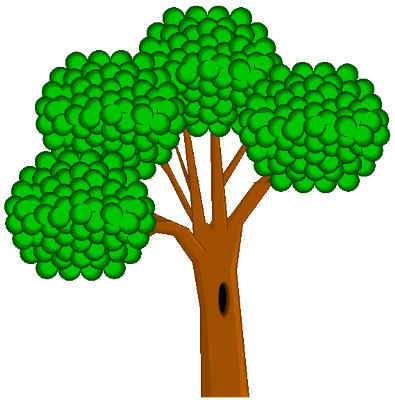 71
Summary: Hashing
Hashing is one of the most important tools.
Hashing has many applications where operations are limited to find, insert, and delete.
But what is the cost of doing, e.g., findMin?
Can use:
Separate chaining (easiest)
Open addressing (memory conservation, no linked list management)
Rehashing has good amortized complexity.
Also has a big data version to minimize disk accesses: extendible hashing.  (See book.)
72
Summary: Hash Tables
Aim for constant-time (i.e., O(1)) find, insert, and delete
“On average” under some reasonable assumptions

A hash table is an array of some fixed size
hash table library
client
collision?
collision
resolution
int
table-index
E
TableSize –1
73
CSE373: Data Structures & Algorithms